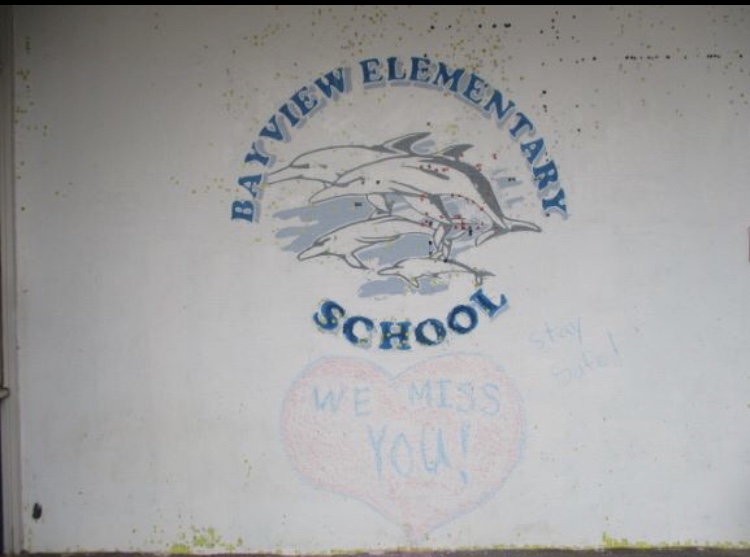 Bayview Families …
We hope you enjoy a few pictures and messages from the staff at your school.
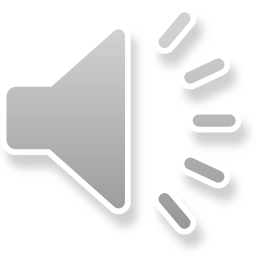 Hello Bayview Bucketfillers!
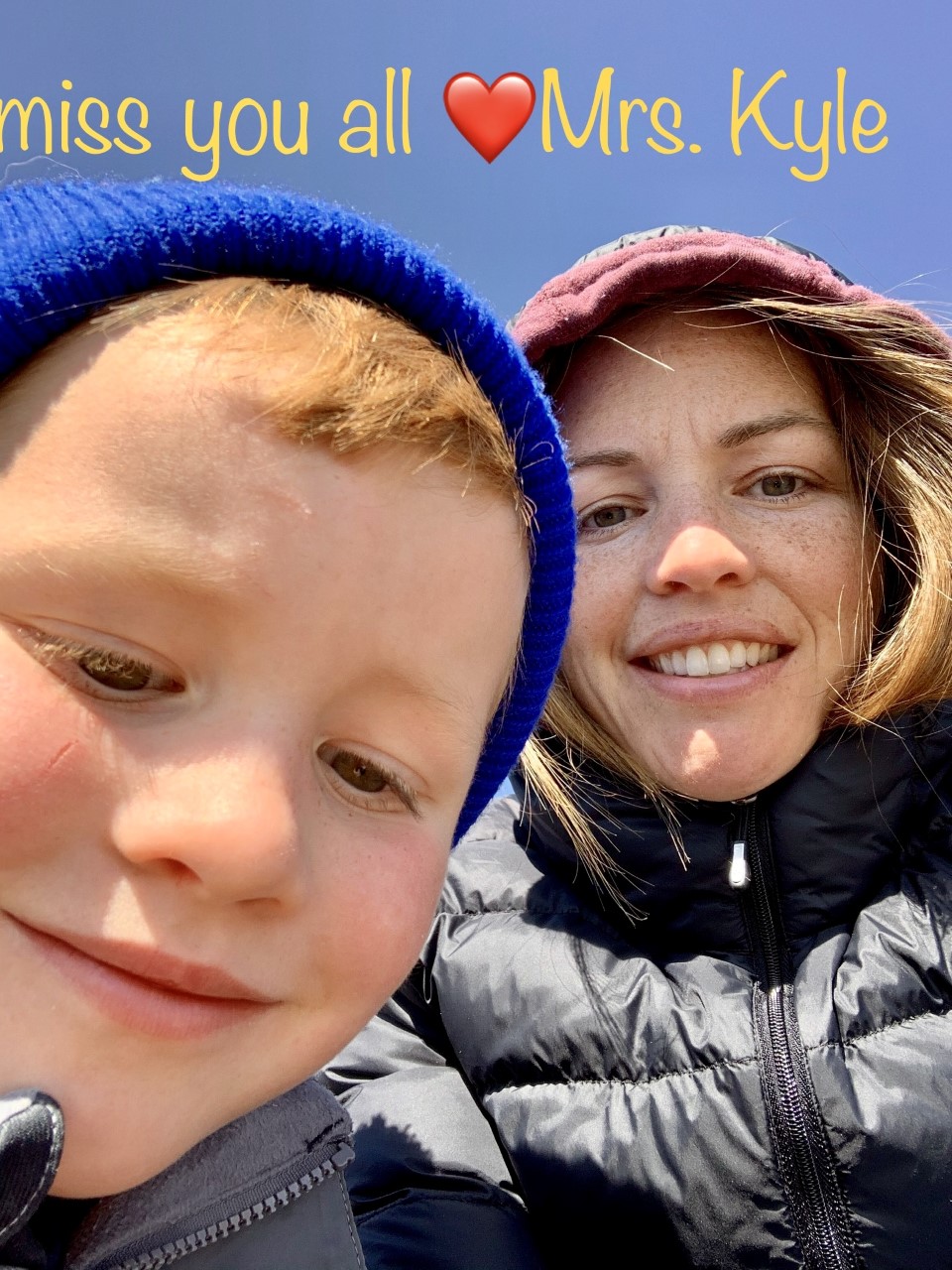 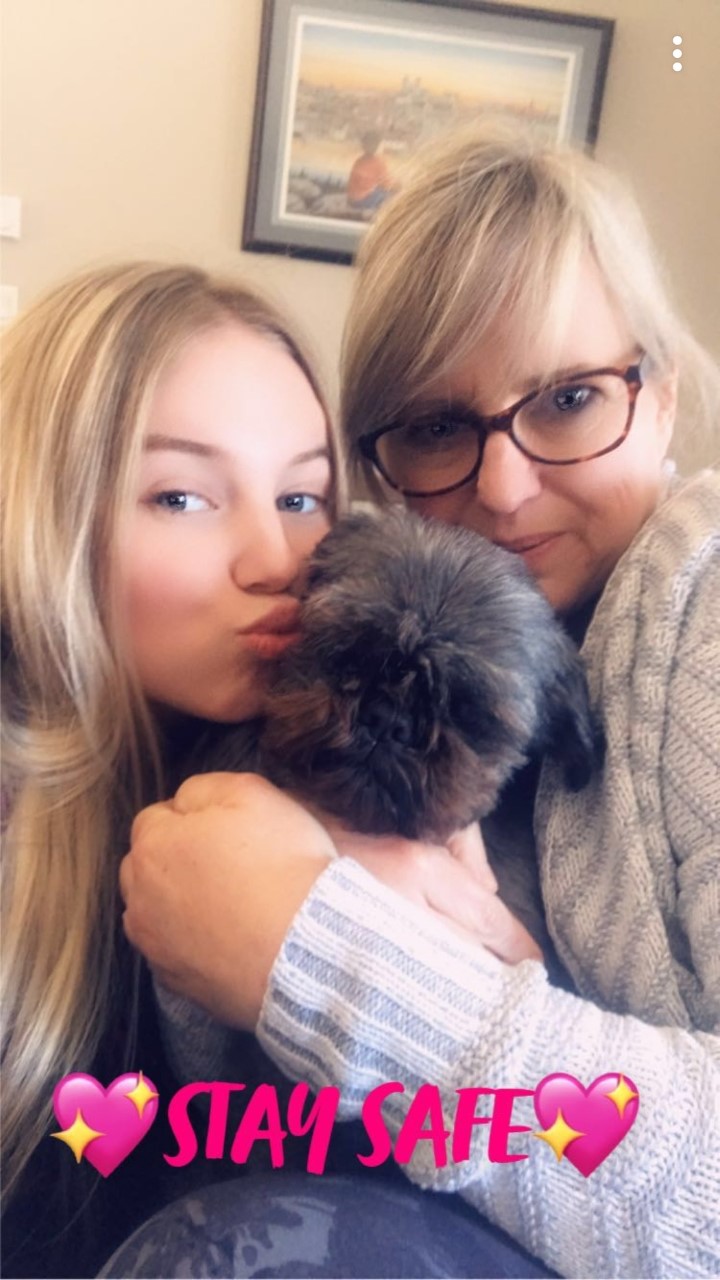 Mrs. Kyle’s Kindergarten Class.
Mrs. Kyle, Mrs. Langlais and Mrs. Robichaud are missing everyone and hoping the entire Bayview Community is staying safe.
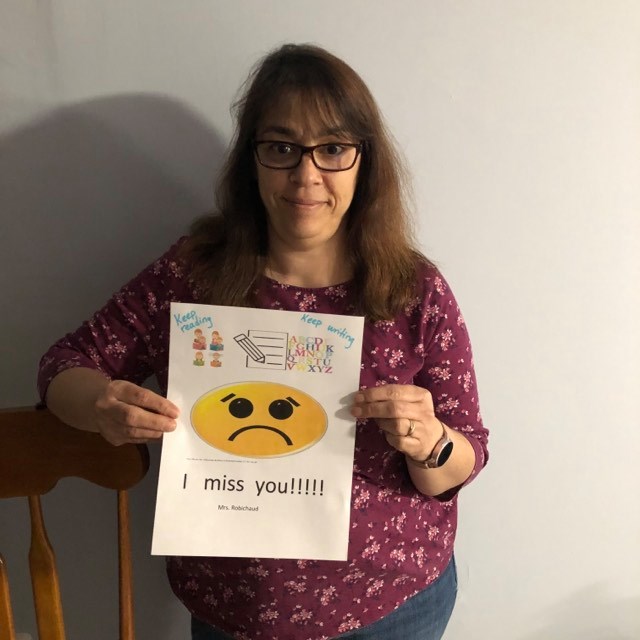 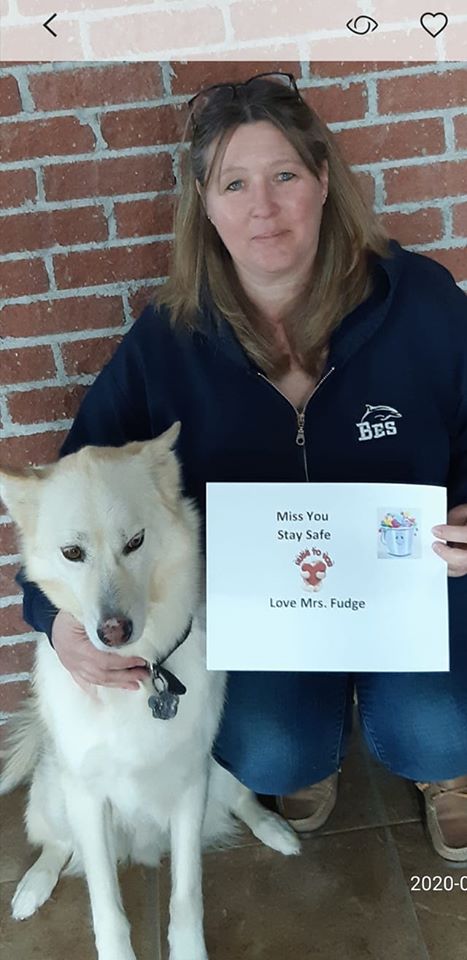 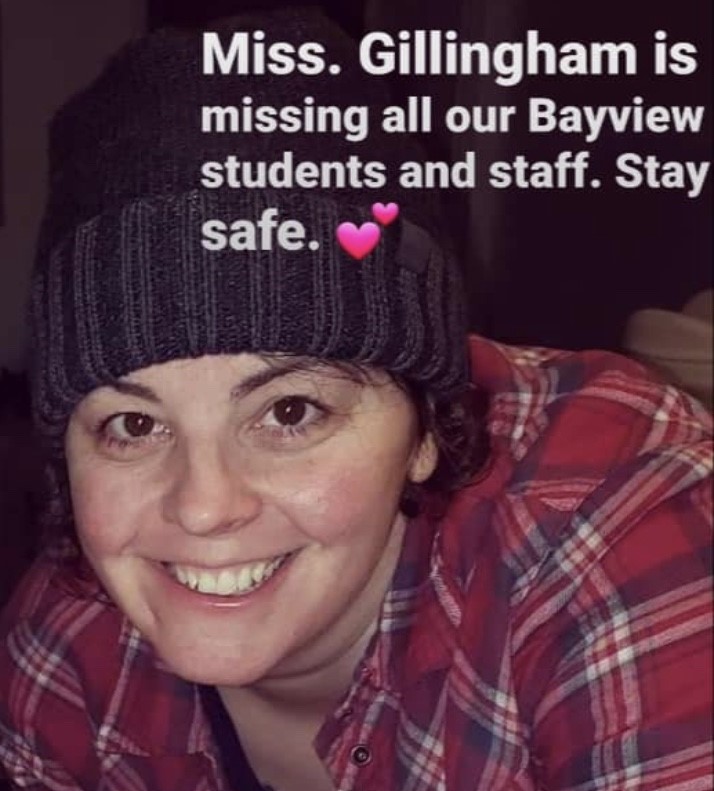 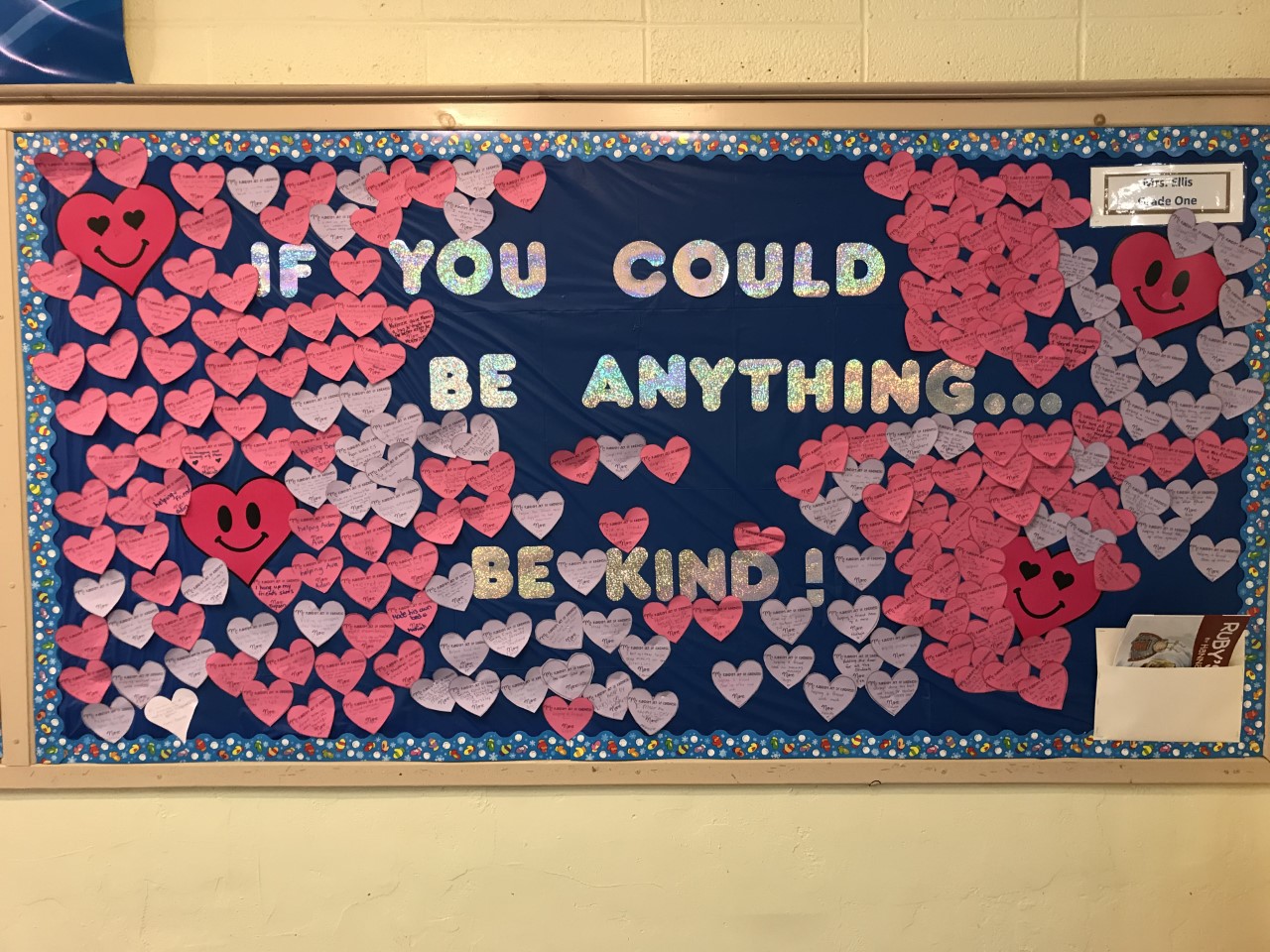 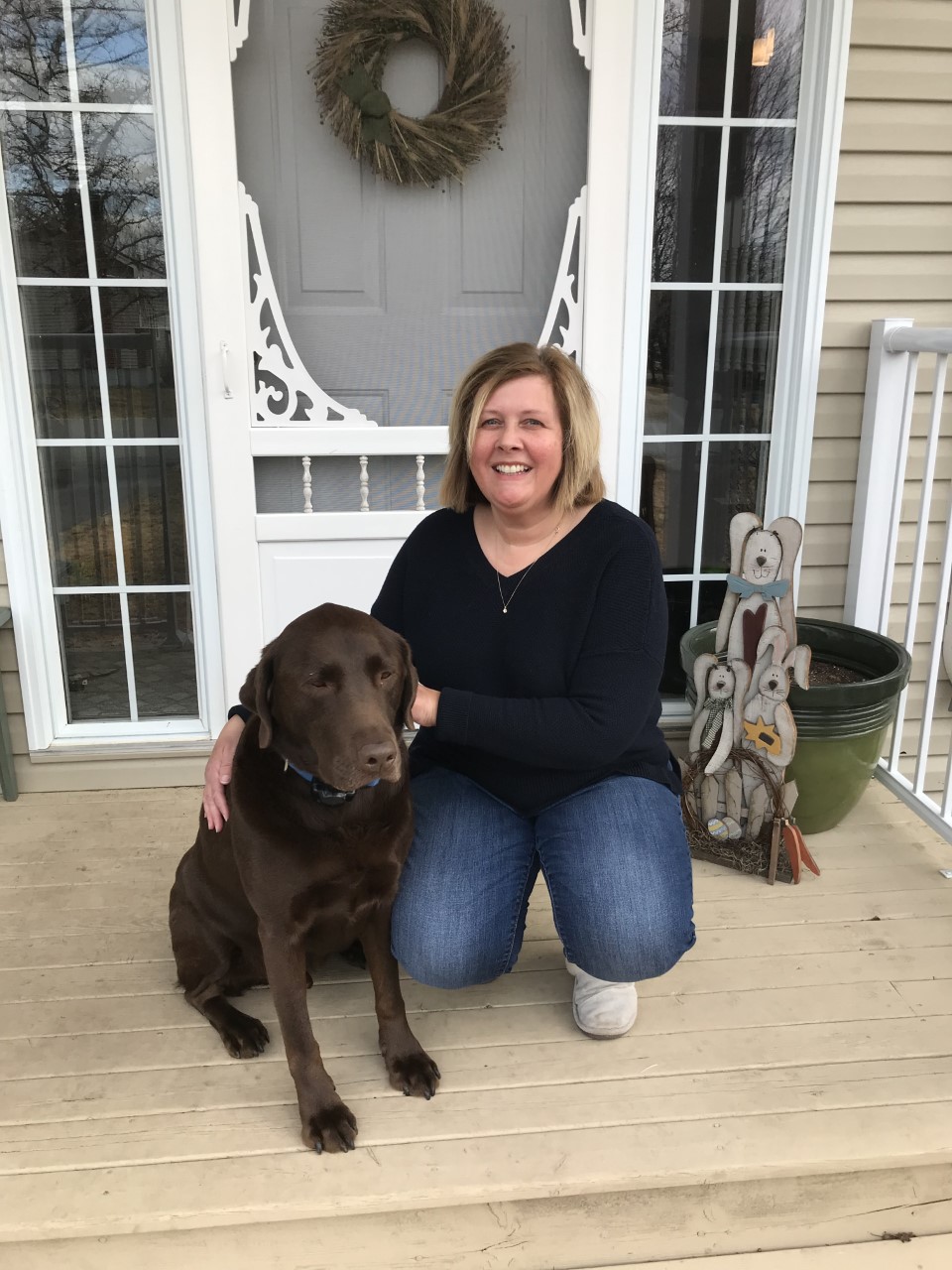 Mrs. Ellis is enjoying time outside and going for walks with her dog. Do you get outside to play?
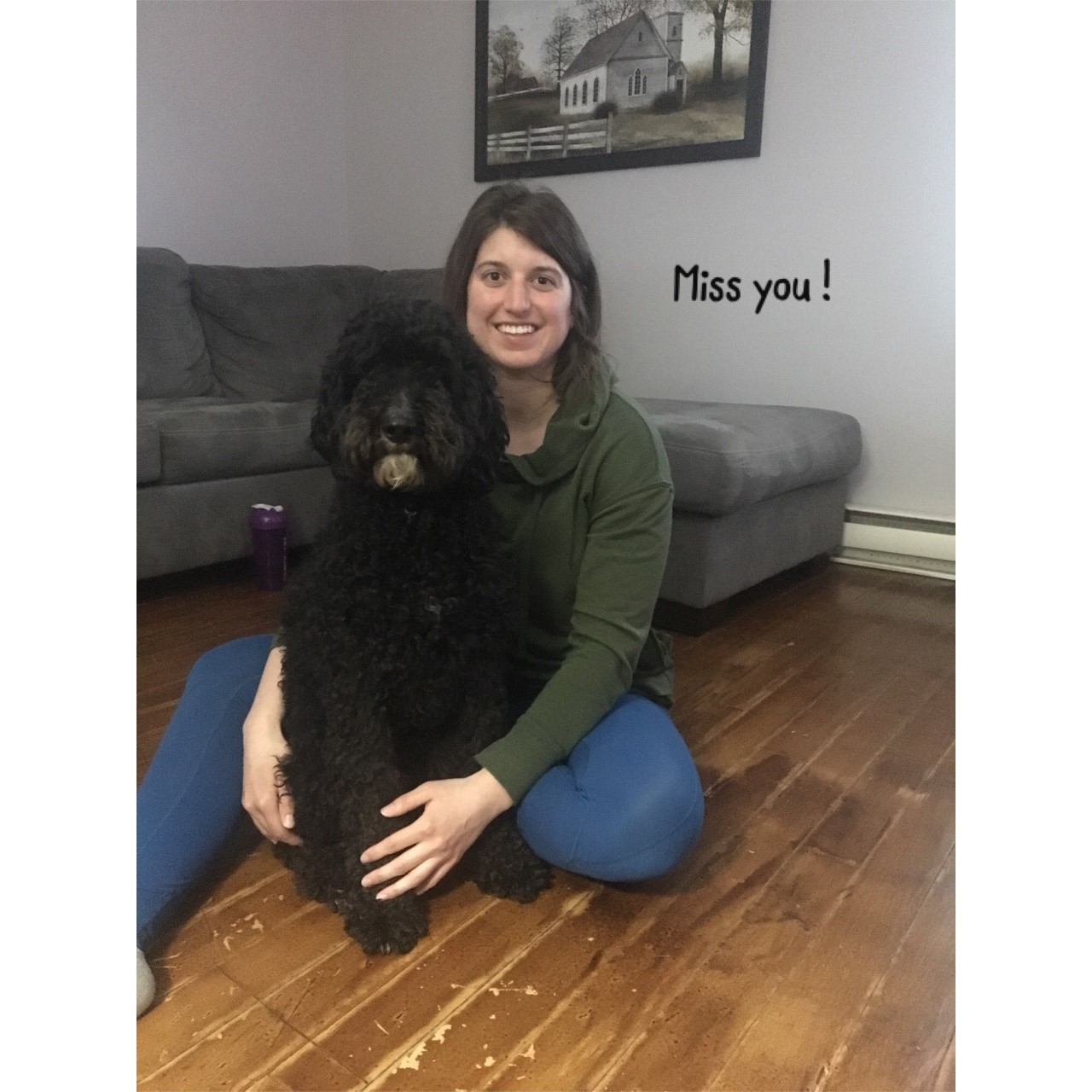 Take Care,
Love 
Ms. Furlong
Ms. Hamburg is wishing she could be with you all and is hoping everyone is washing their hands often and staying safe.
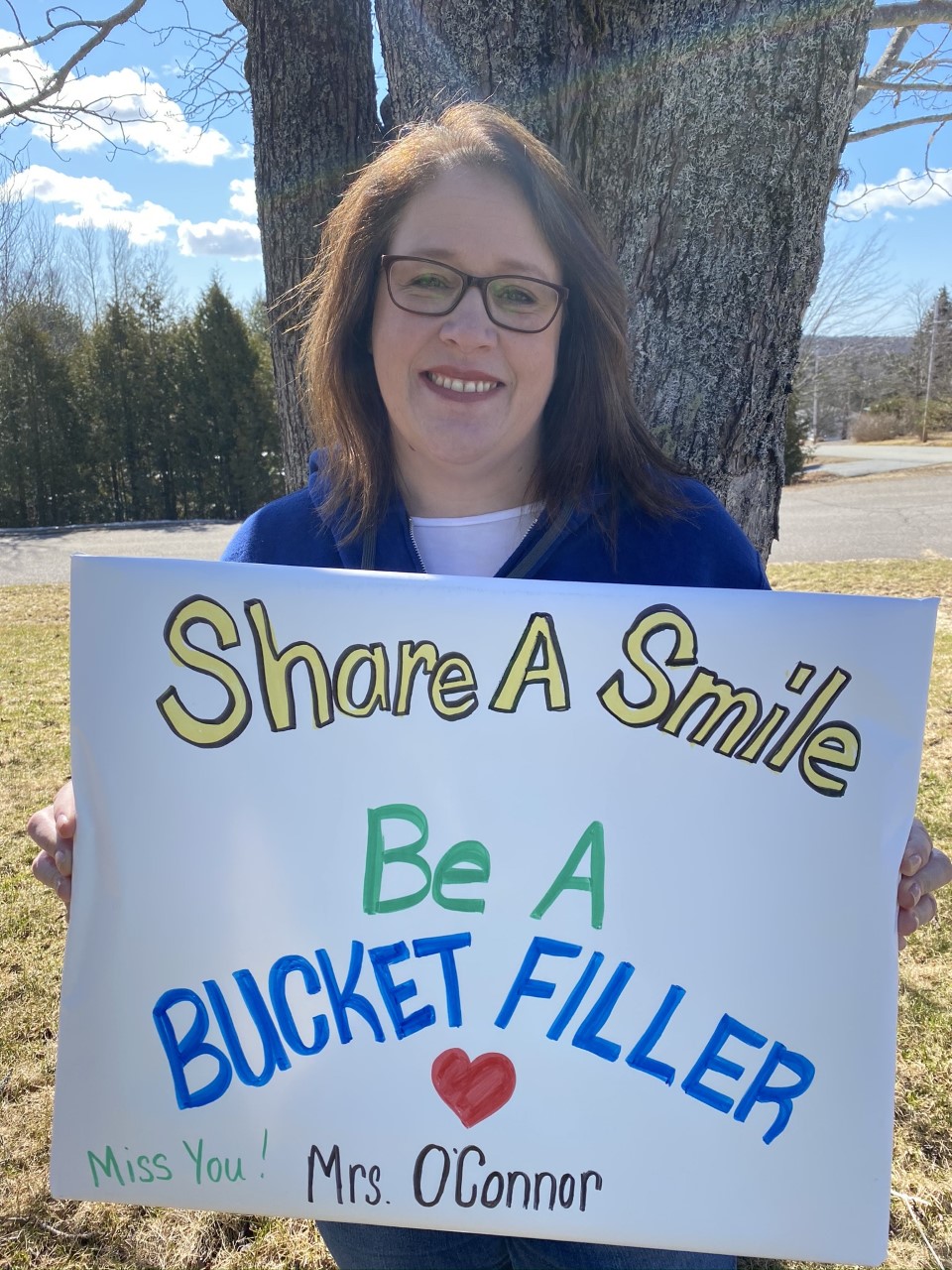 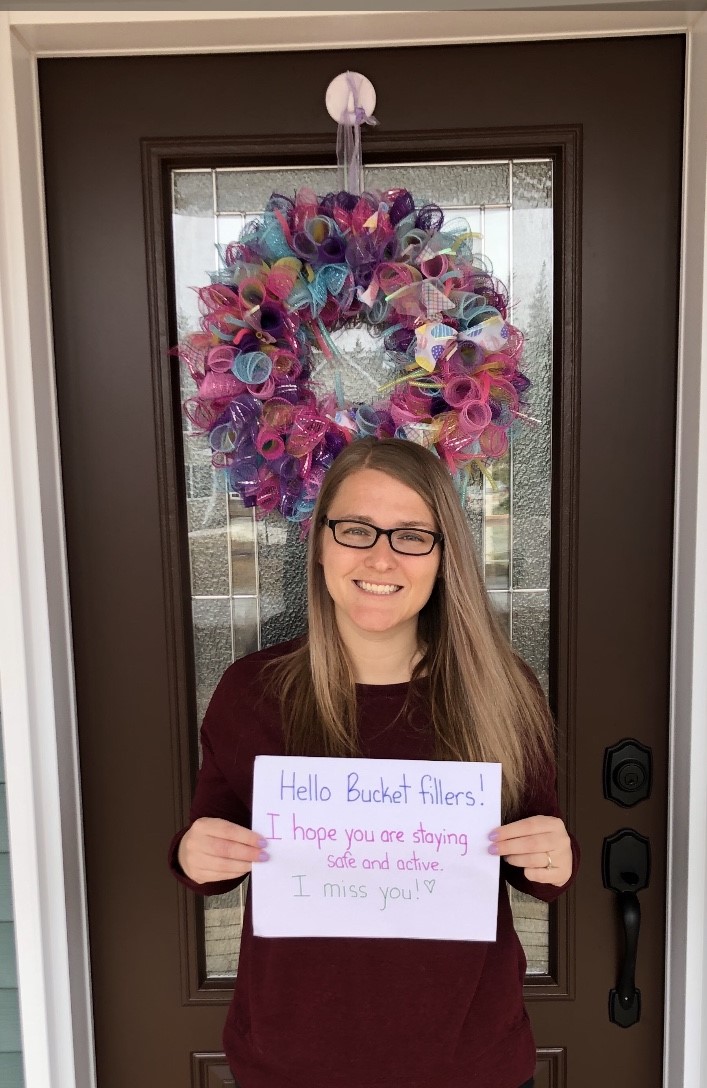 Mrs. Roberts is excited to see some of her plants starting to grow in her garden. Have you seen things growing outside?
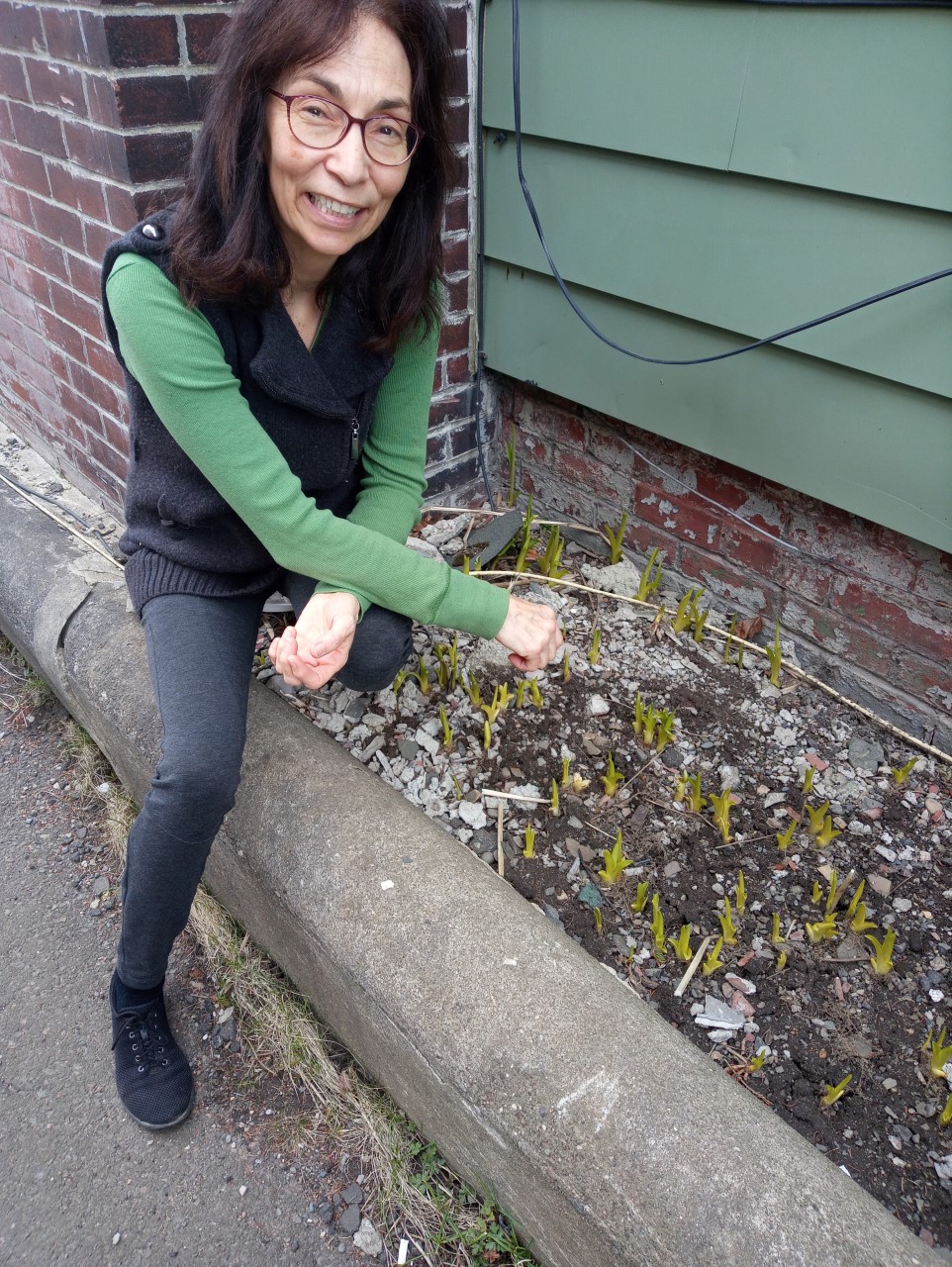 Ms. Gallant is enjoying some time outside too! She wants to know what you have been doing to stay active during your time of self isolation.
Check out this fun message from Mrs. Tokach.
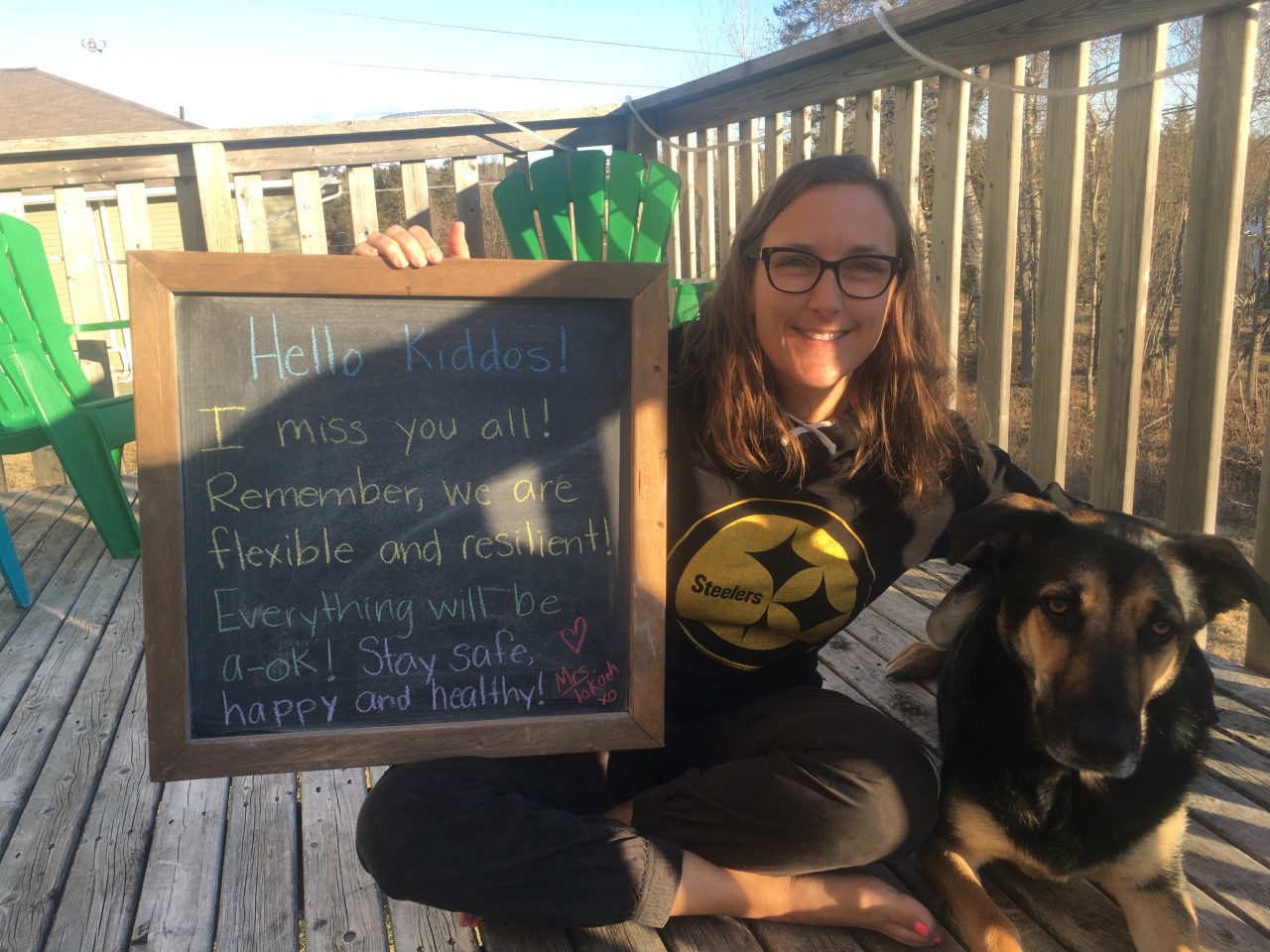 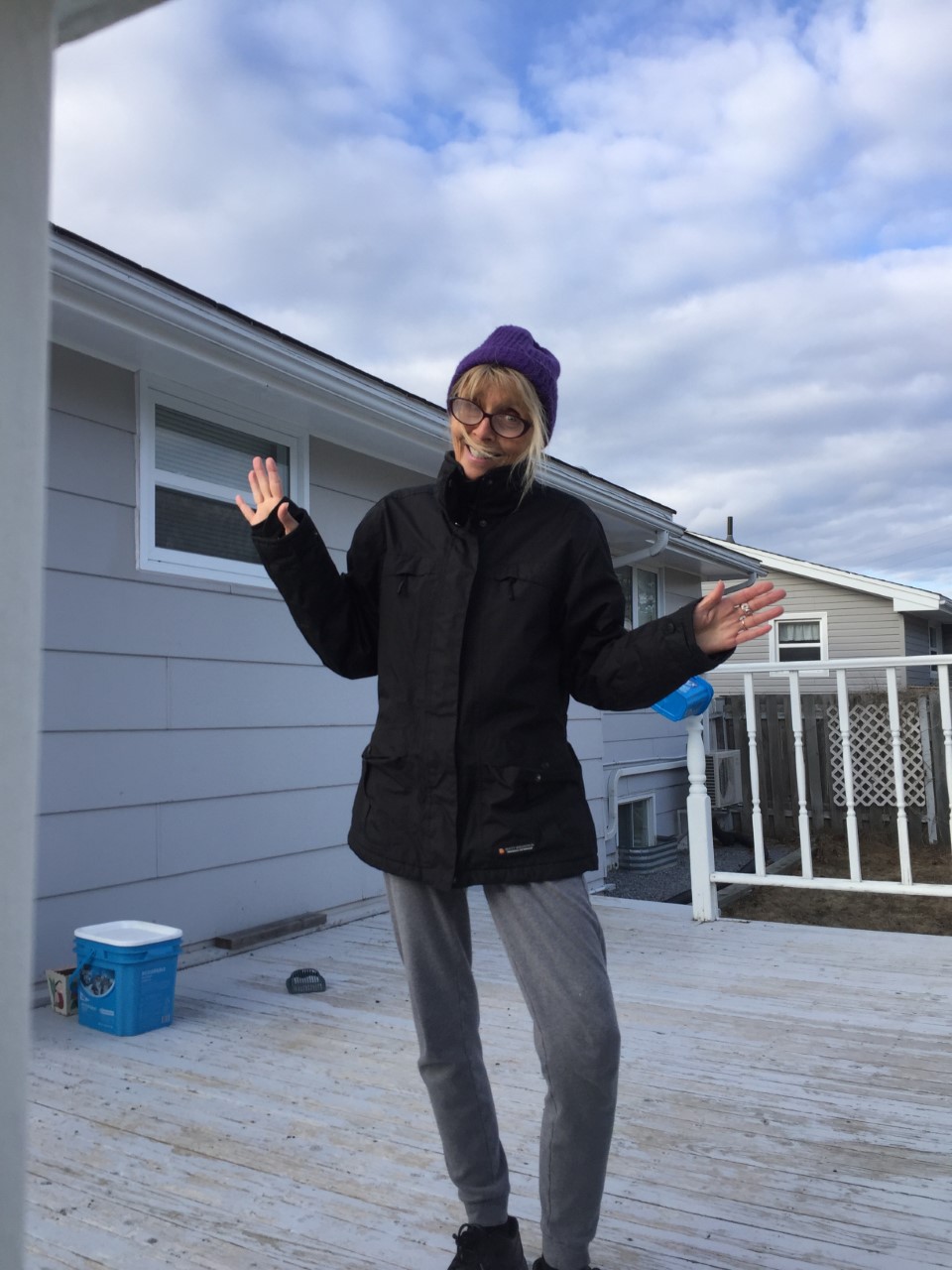 Ms. Langstroth misses everyone and is hoping all Bayview families and students are staying safe and healthy. Remember to keep a safe distance from people that do not live in your house with you 
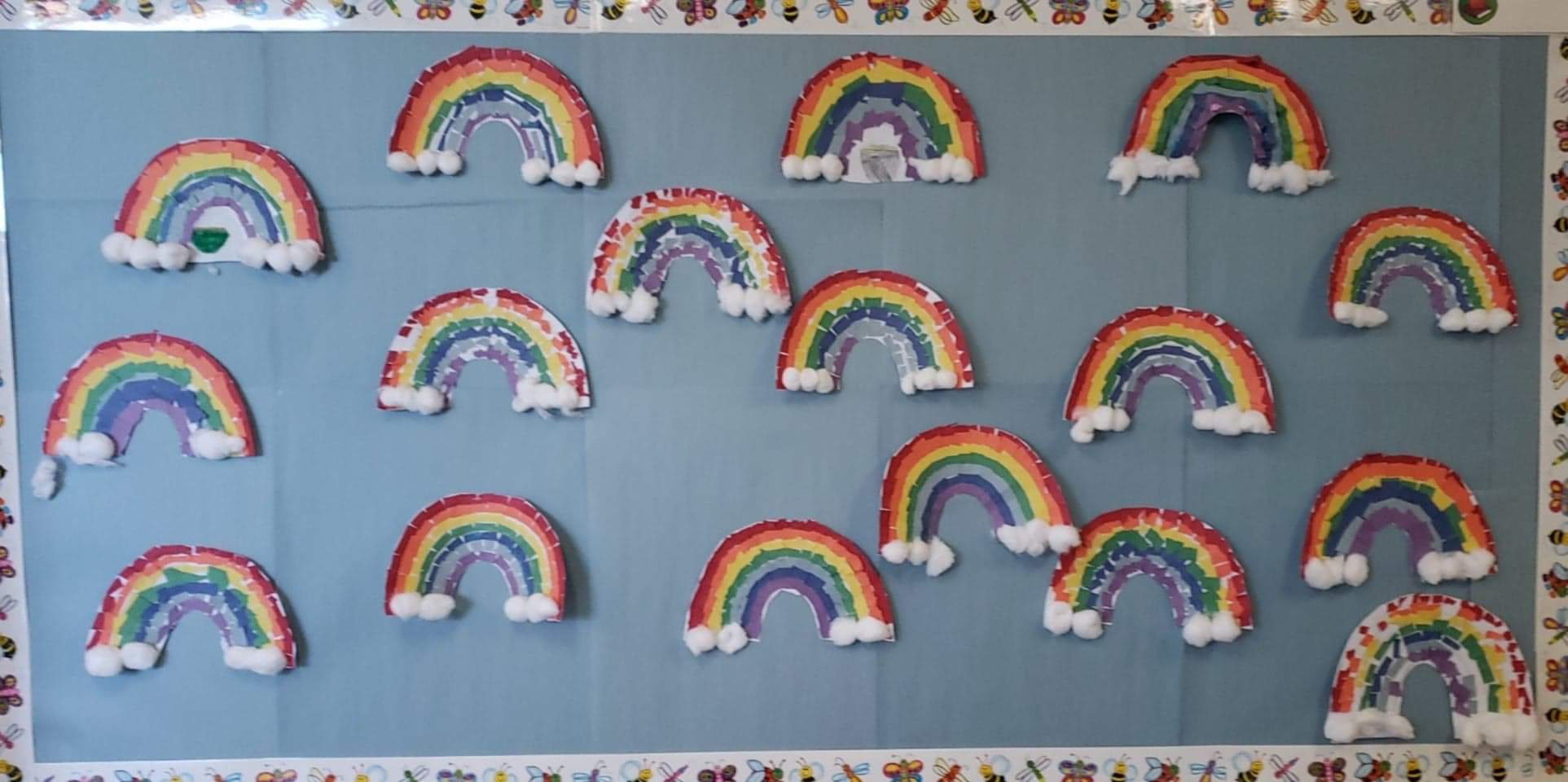 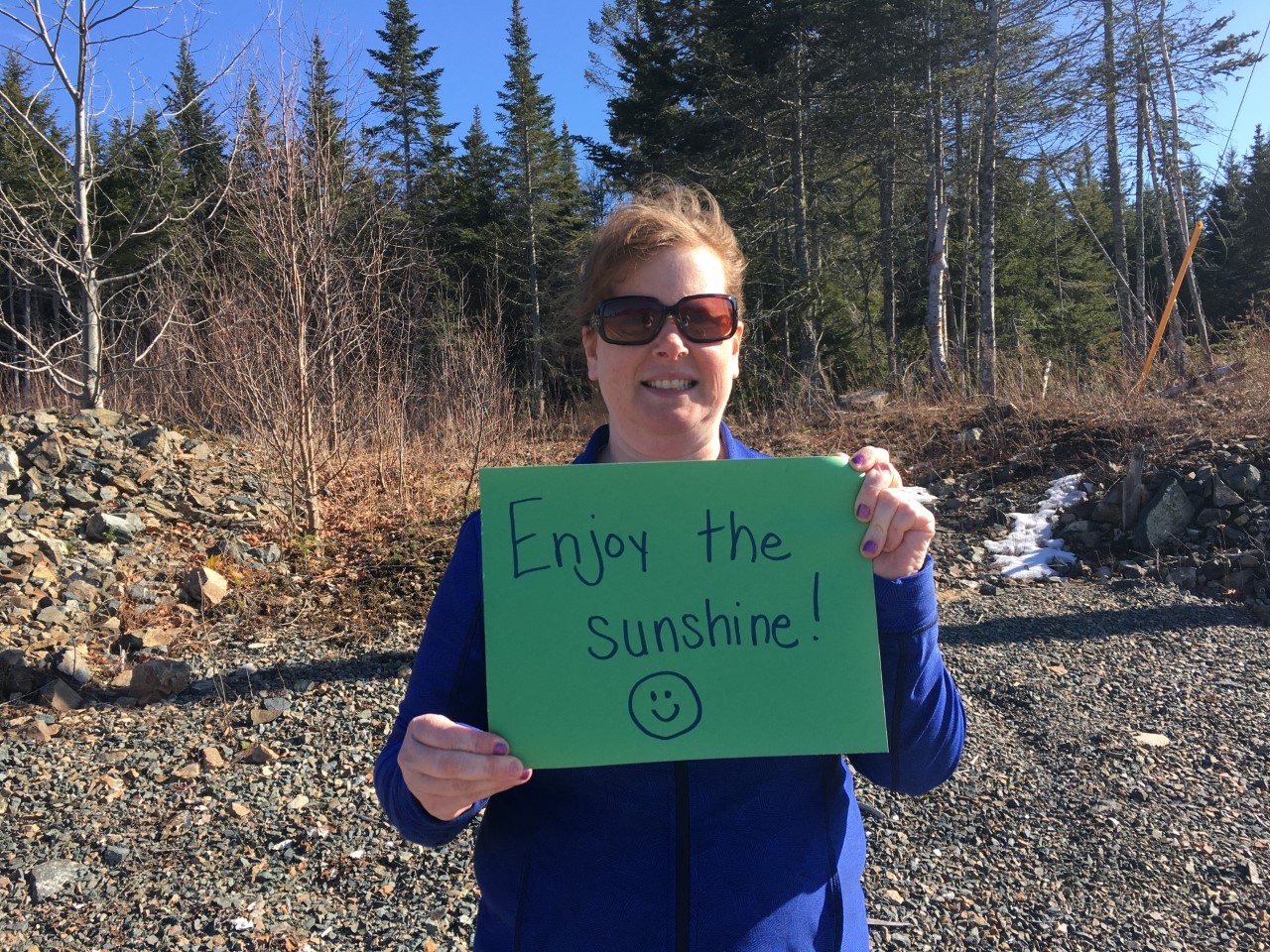 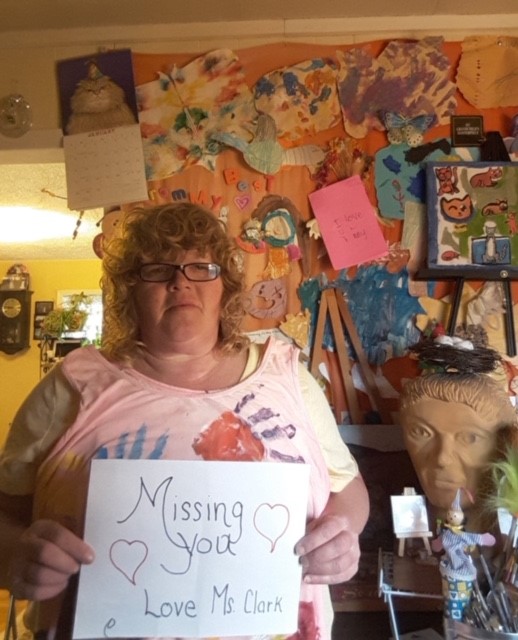 Loving messages from Mrs. Blakely’s Grade One Class.
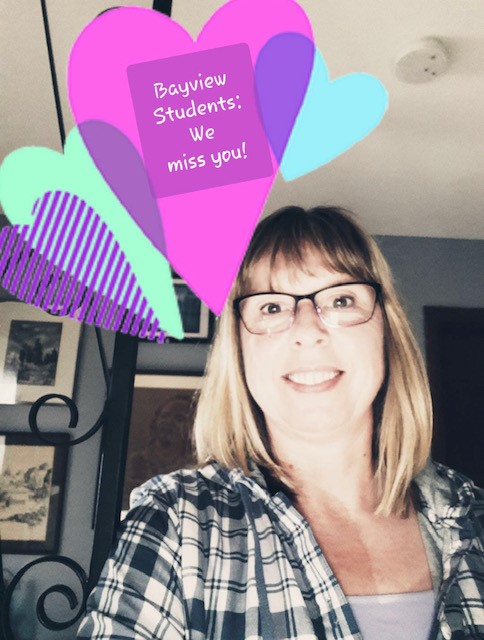 Ms. Groves-Reynold’s is having fun learning new things with her computer. What new things have you learned during your time at home?
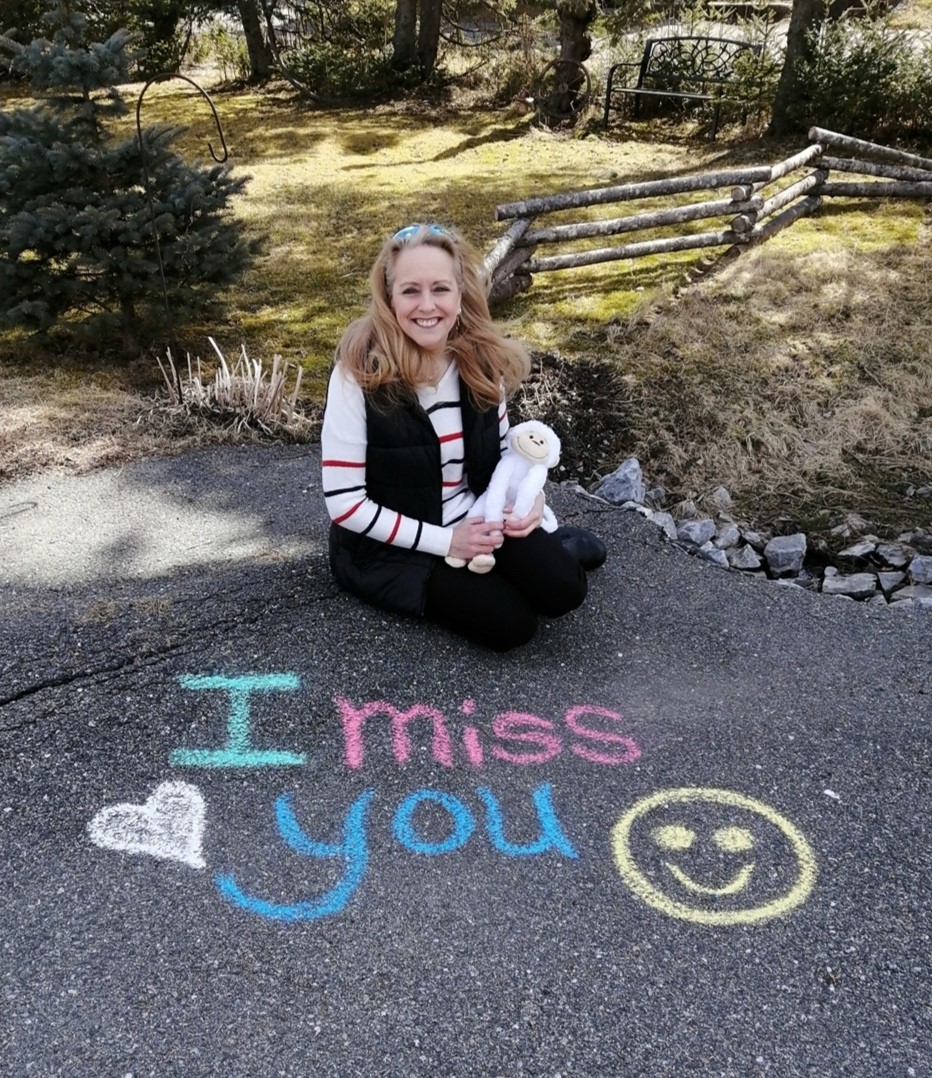 Ms. Connolly is missing you and hoping that everyone is remembering all the breathing exercises that she does with some of our students. She is cuddling with her favorite stuffy. What do you do with your favorite stuffy?
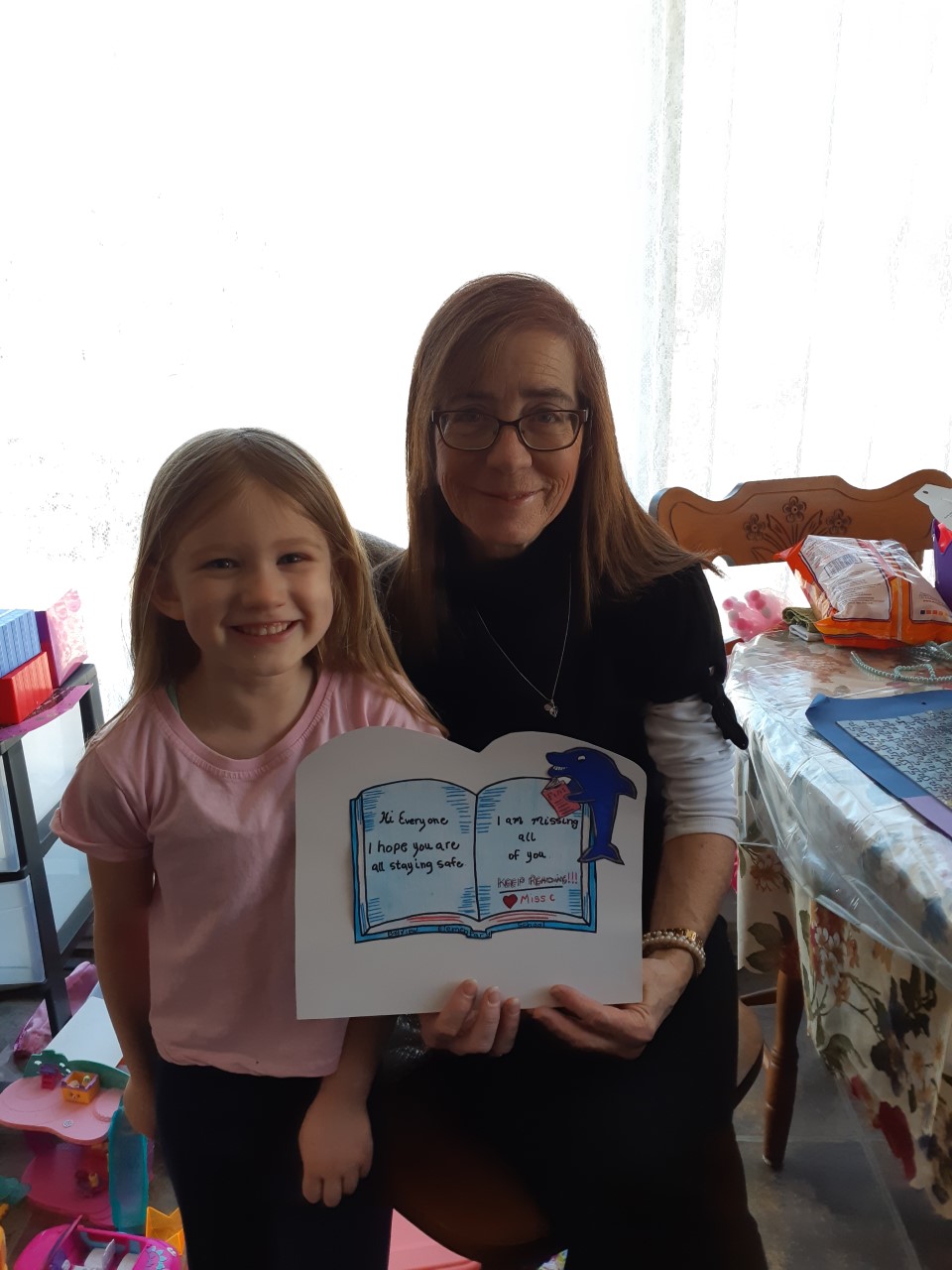 Mrs. Capriotti is doing lots of reading and hoping all Bayview Students are reading lots too.
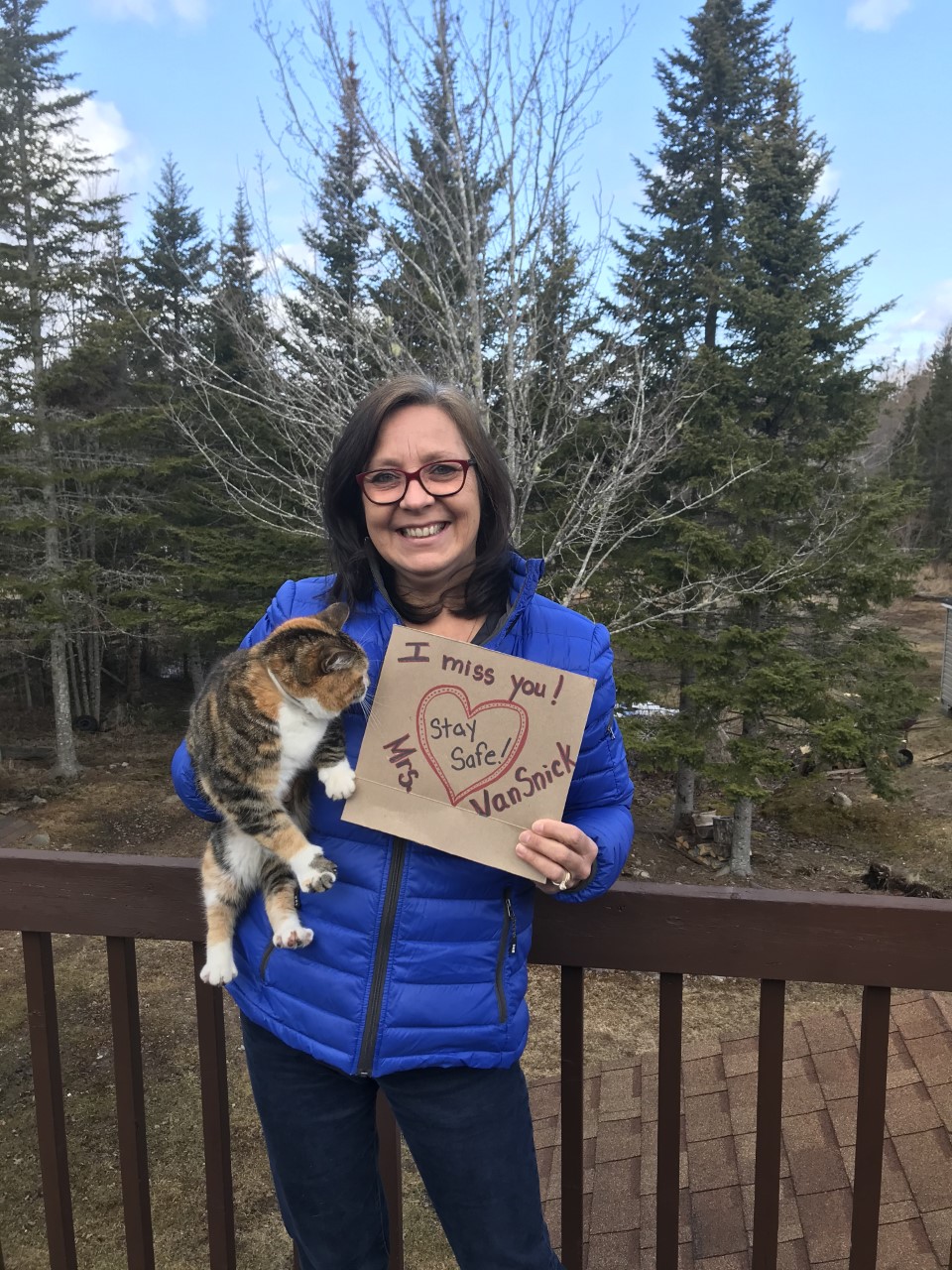 Mrs. Vansnick wants all Bayview Bucketfillers to stay safe and remember to stay home as much as possible. We miss you all very much!
The fun never stops in Mrs. MacLeod’s Grade 4 Class …
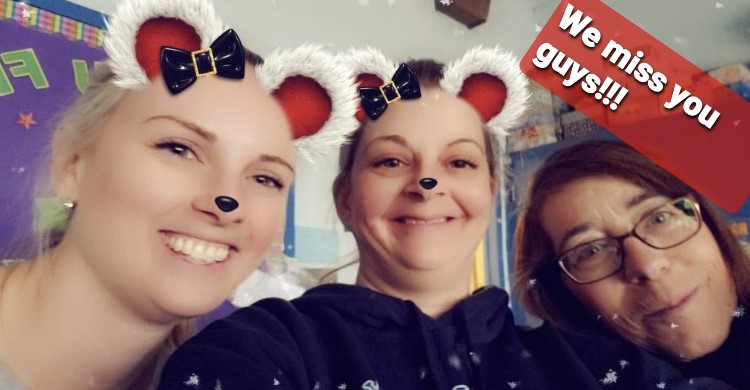 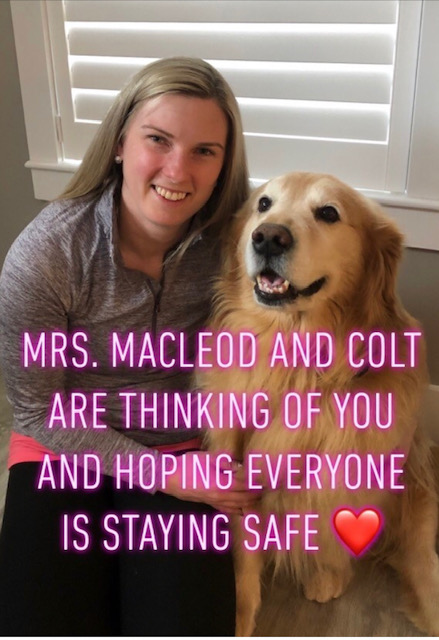 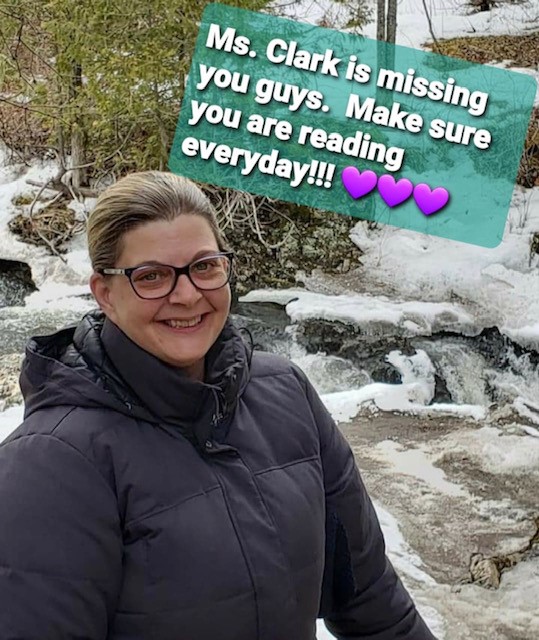 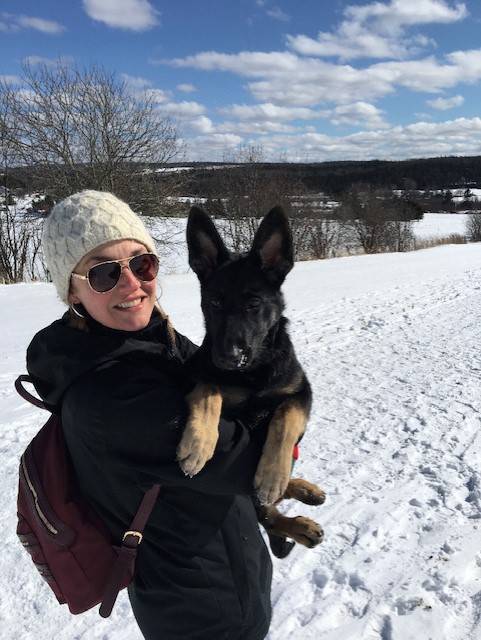 Mme. Grandy et Berlin dit …
….  Bonjour        mes amis! Vous me manquez. Restez en sécurité et en bonne santé.
Mrs. Hargrove is finding lots of fun ways to stay busy. How are you staying busy?
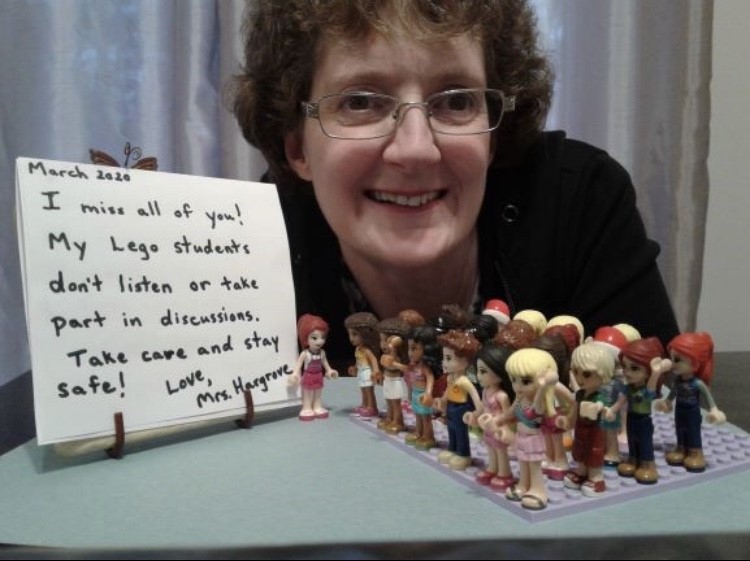 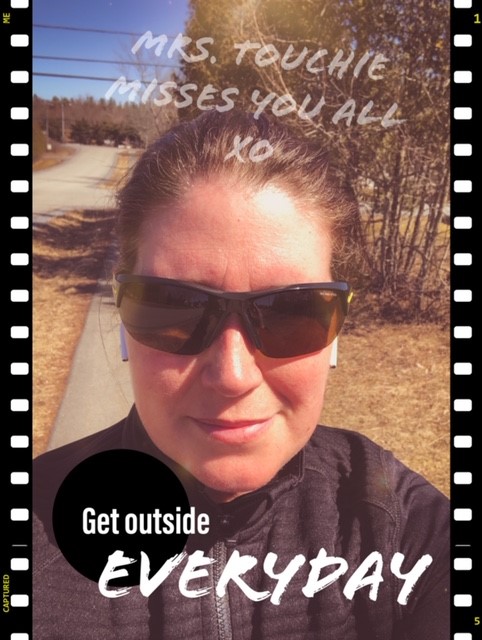 Mrs. Touchie exercises almost every day. Do you exercise?
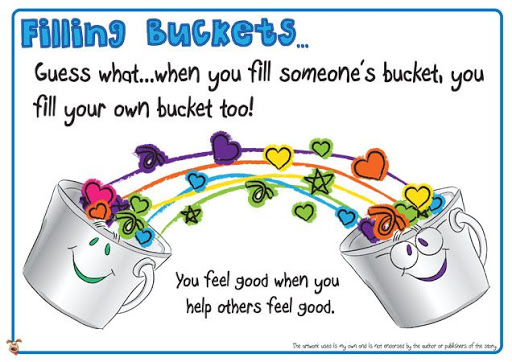 Have you filled someone’s bucket today?
Remember to always: BE KIND, BE SAFE & BE YOUR BESTBUCKETFILLERS
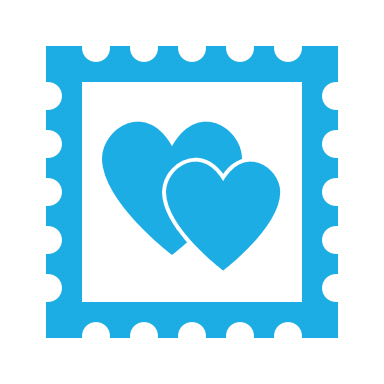 WE MISS YOU!!Stay Safe & Help Flatten the Curve